Jak průmyslová revoluce změnila Vrchlabí?
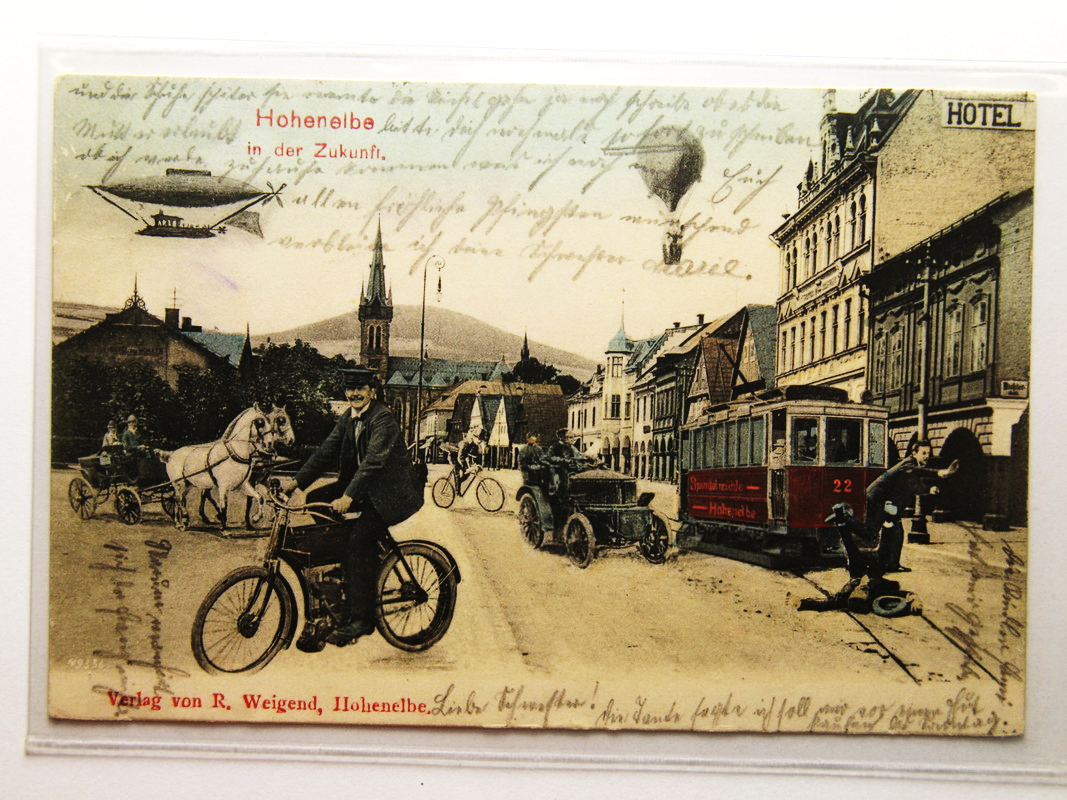 [Speaker Notes: Zdroj Aukro.cz]
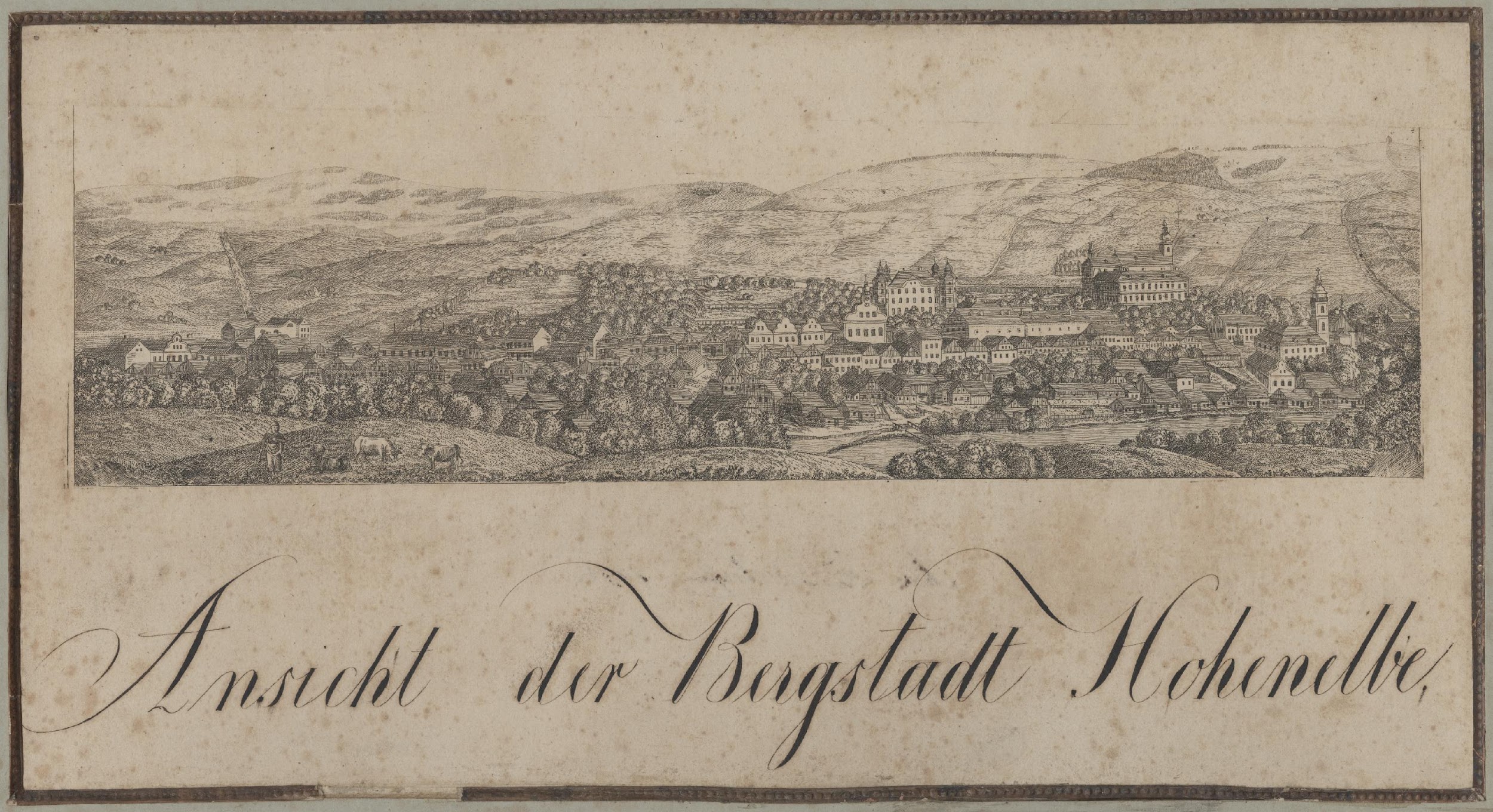 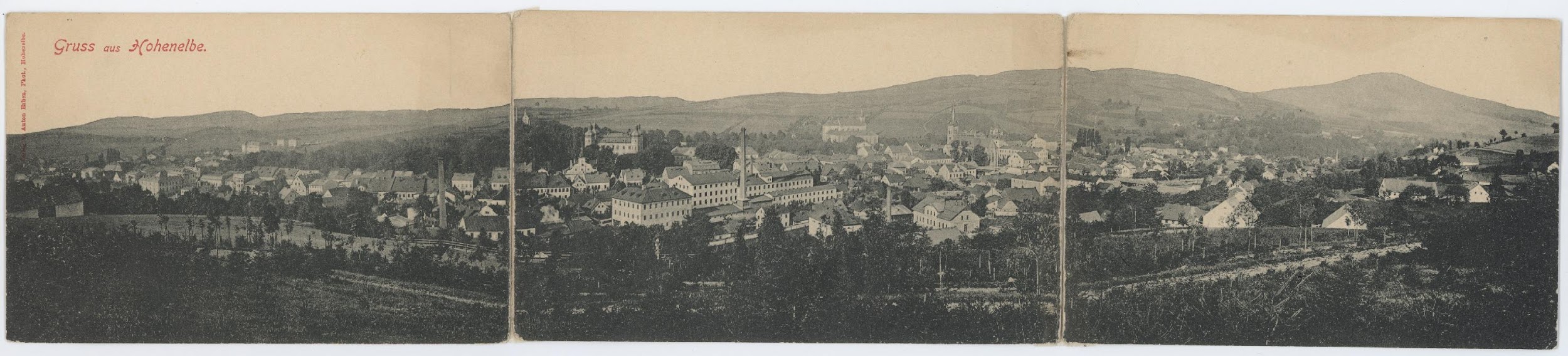 [Speaker Notes: zdroj obrázků: Katalog sbírek Krkonošského muzea http://sbirky.krnap.cz/vademecum/]
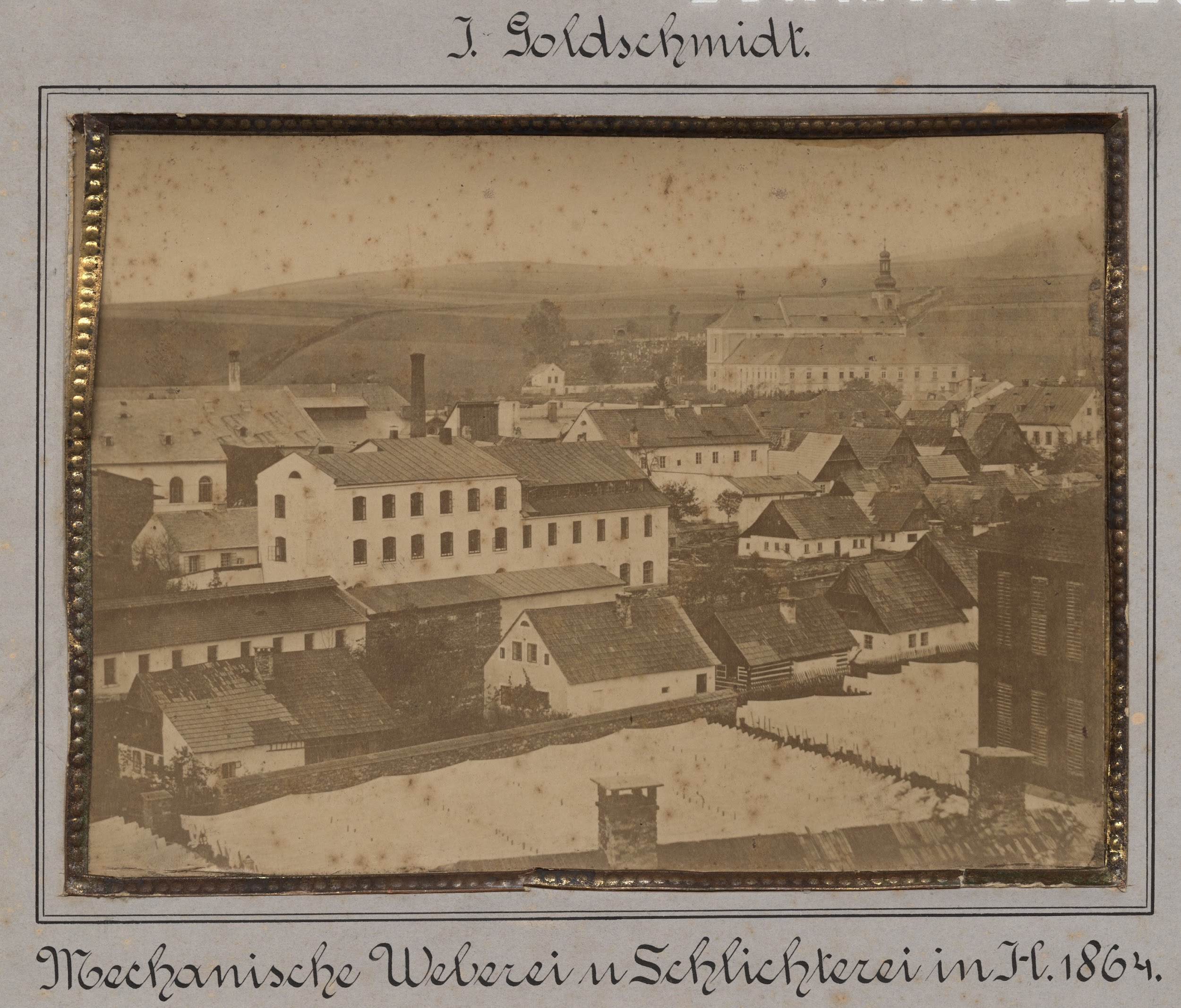 Goldschmidtova mechanická přádelna
[Speaker Notes: zdroj obrázků: Katalog sbírek Krkonošského muzea http://sbirky.krnap.cz/vademecum/]
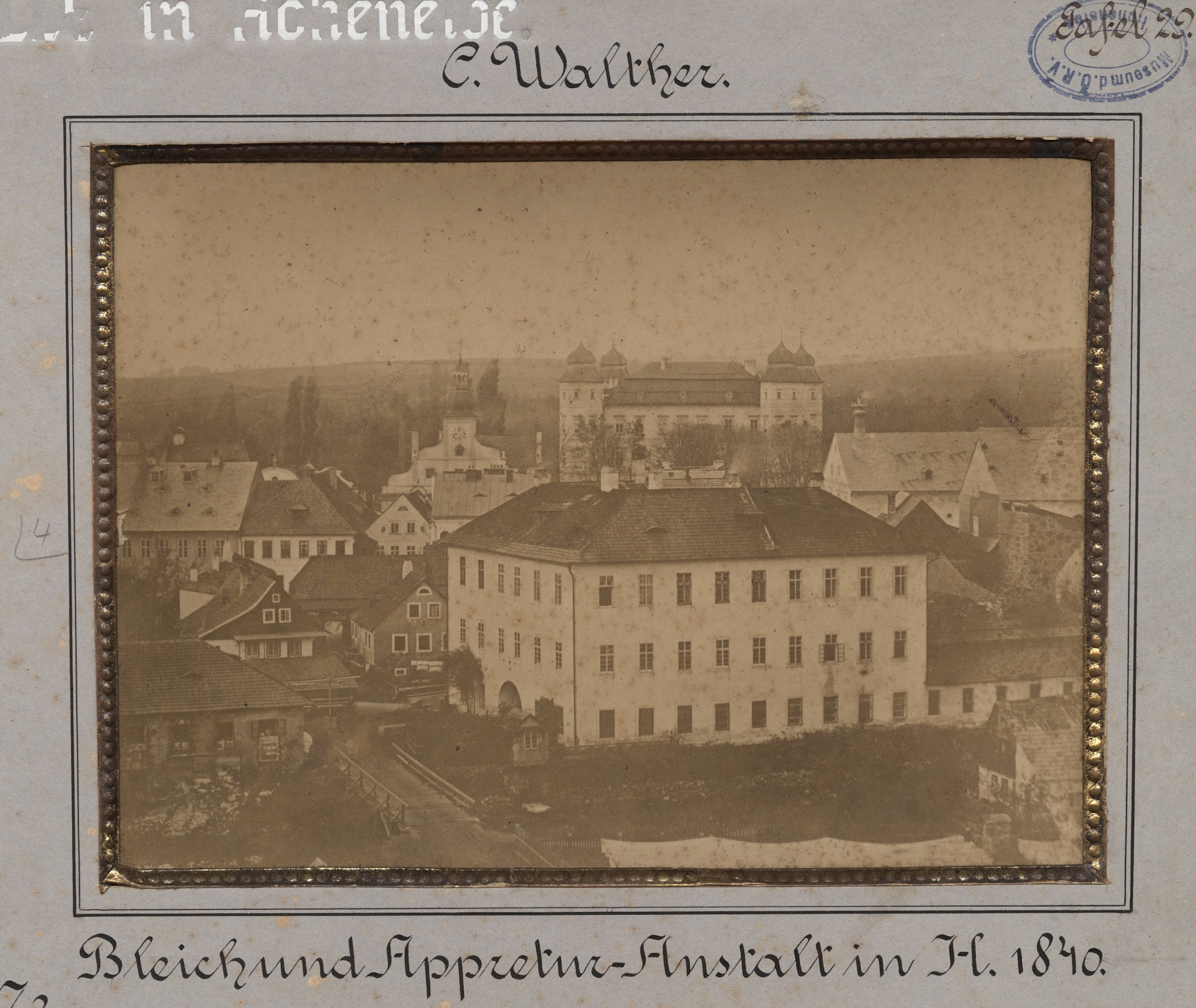 Bělidlo a dokončovací práce
[Speaker Notes: zdroj obrázků: Katalog sbírek Krkonošského muzea http://sbirky.krnap.cz/vademecum/]
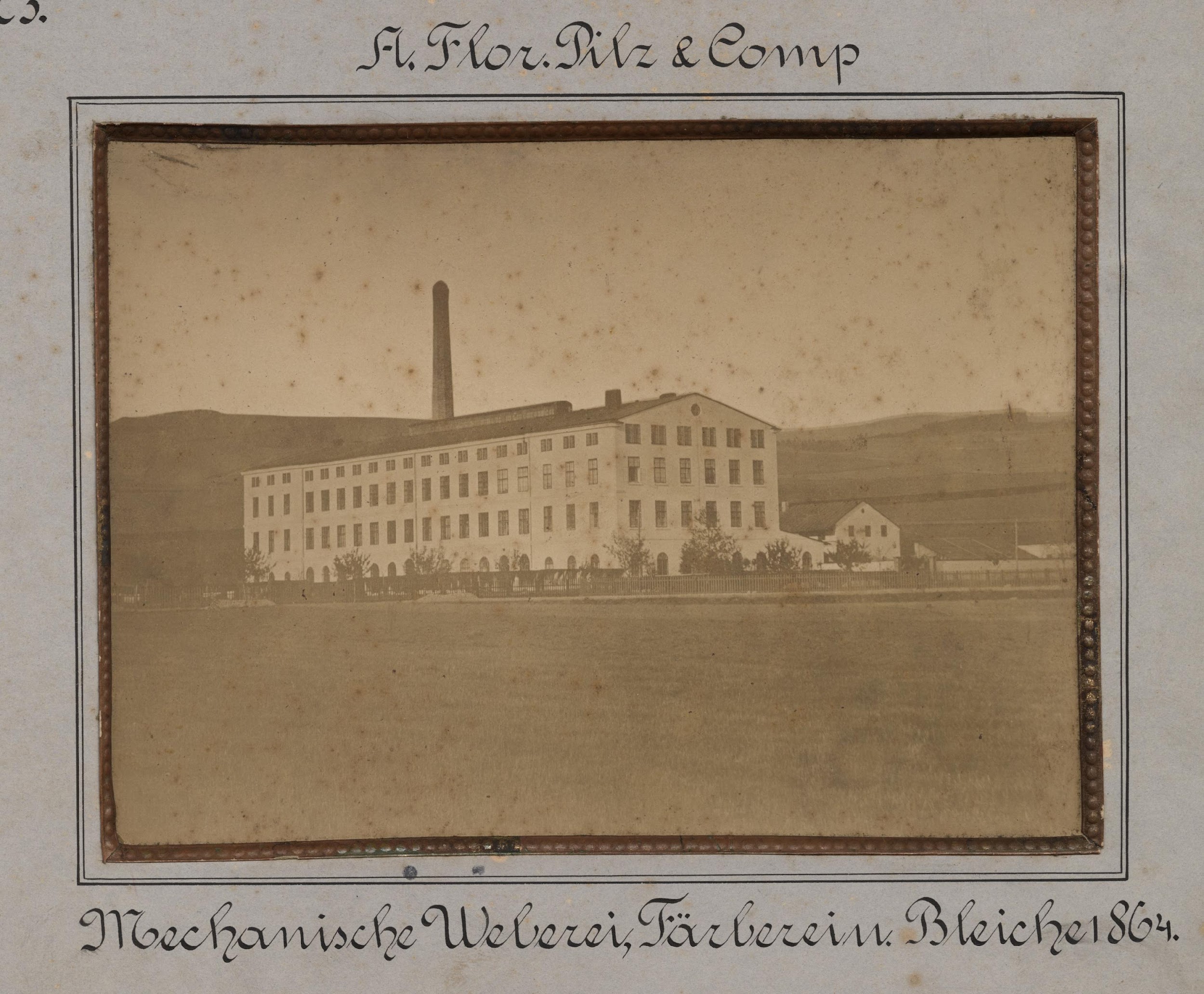 Mechanické bělidlo, barvírna a tkalcovna
[Speaker Notes: zdroj obrázků: Katalog sbírek Krkonošského muzea http://sbirky.krnap.cz/vademecum/]
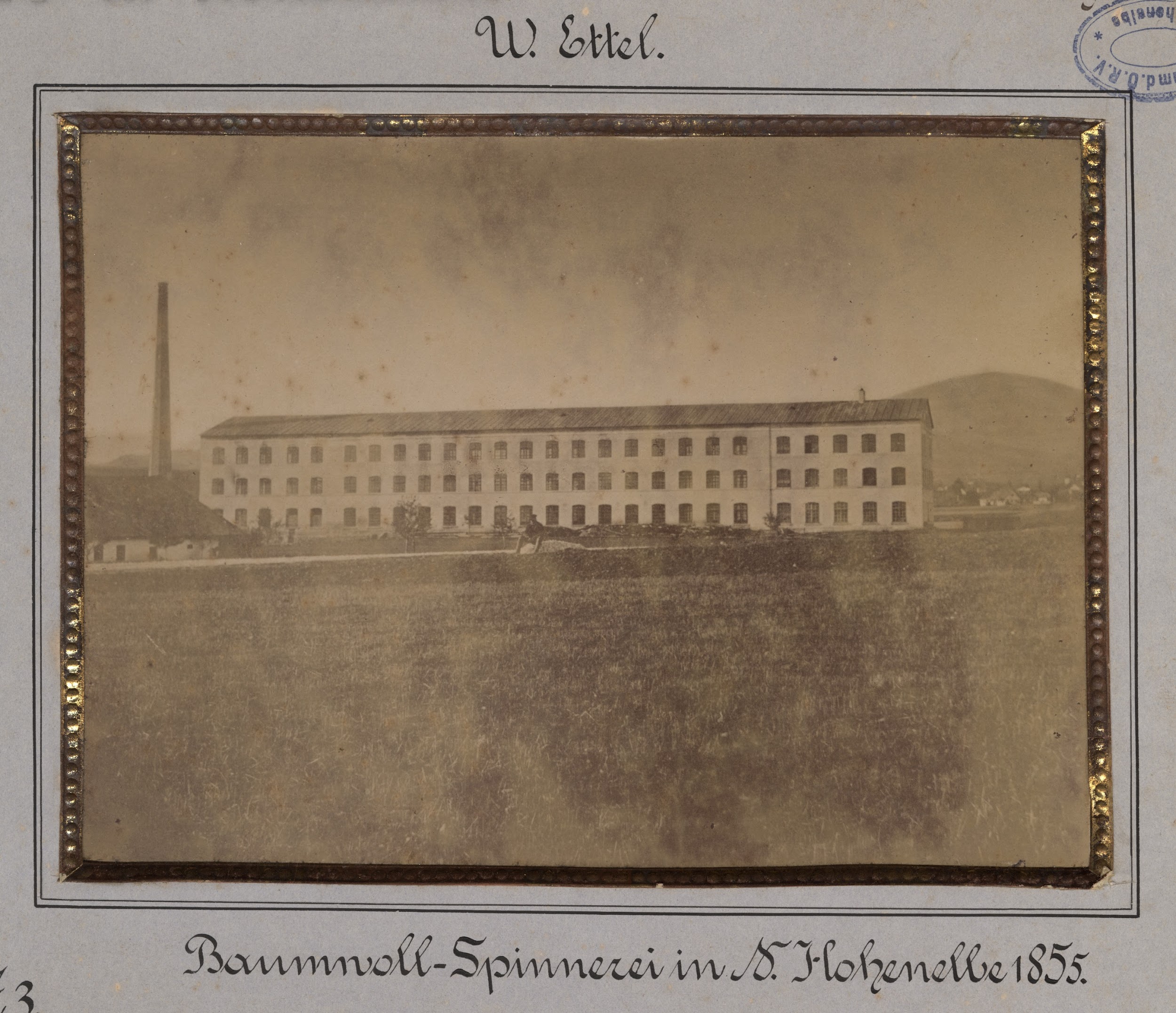 Ettelova přádelna bavlny
[Speaker Notes: zdroj obrázků: Katalog sbírek Krkonošského muzea http://sbirky.krnap.cz/vademecum/]
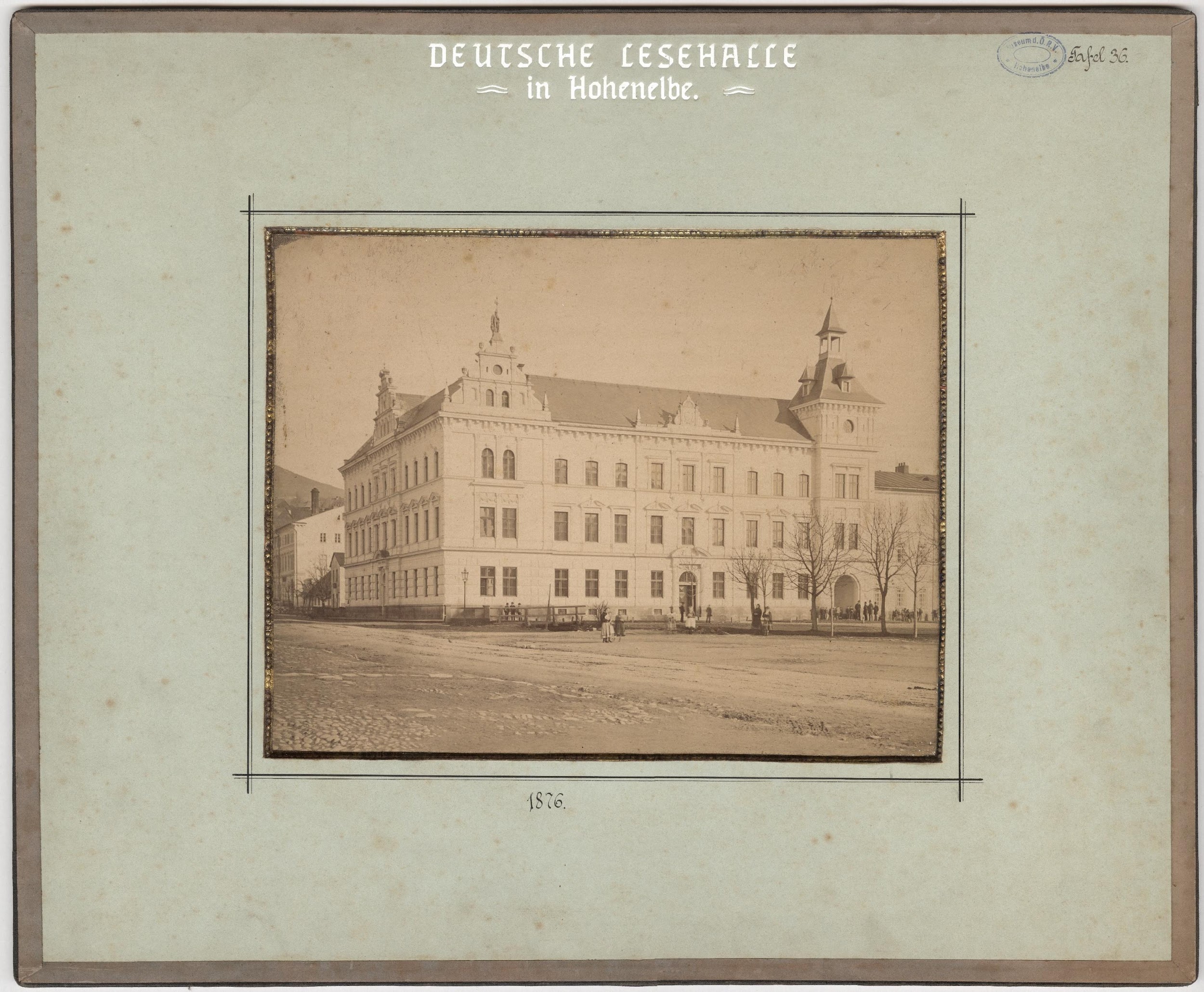 Nová budova školy otevřená 1862, v přízemí sídlila spořitelna sponzorující stavbu budovy
[Speaker Notes: zdroj obrázků: Katalog sbírek Krkonošského muzea http://sbirky.krnap.cz/vademecum/]
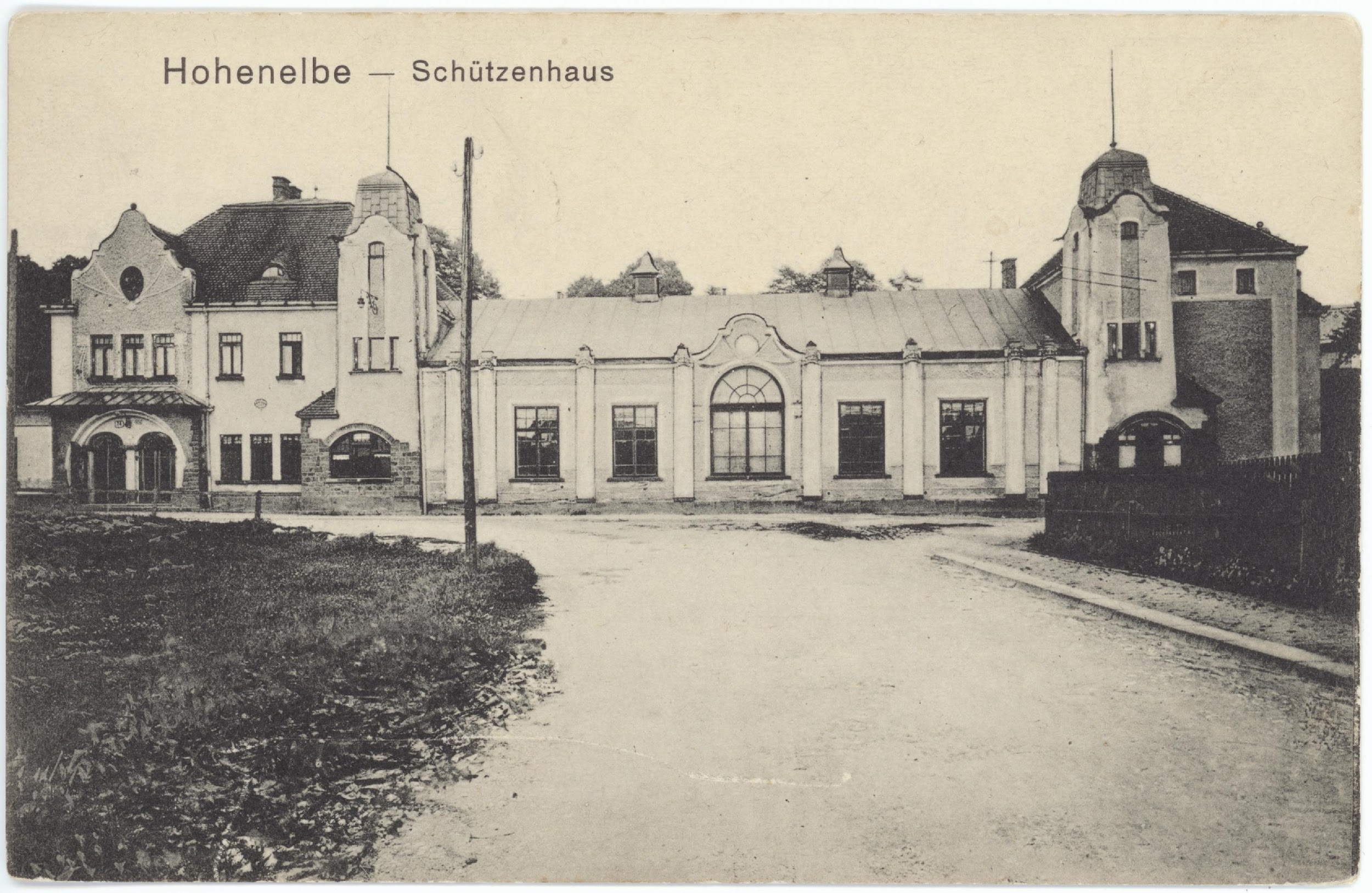 Budova střelnice pro pořádání kulturních akcí
[Speaker Notes: zdroj obrázků: Katalog sbírek Krkonošského muzea http://sbirky.krnap.cz/vademecum/]
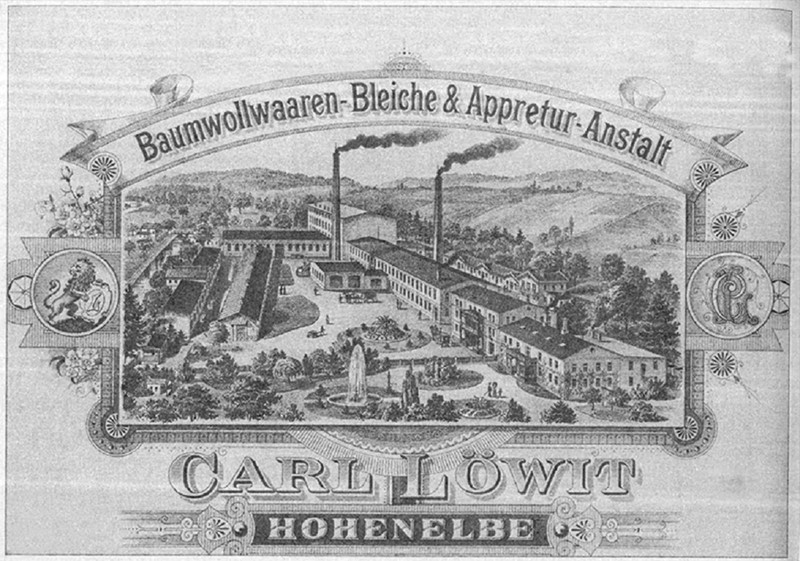 Bělidlo a úpravna bavlněného zboží Löwit, po 1923 výrobna kabelů (dnes Kablo Vrchlabí s.r.o.)
[Speaker Notes: Zdroj Kulaté výročí aneb Procházka po sto letech výroby kabelů ve Vrchlabí | Vrchlabinky]
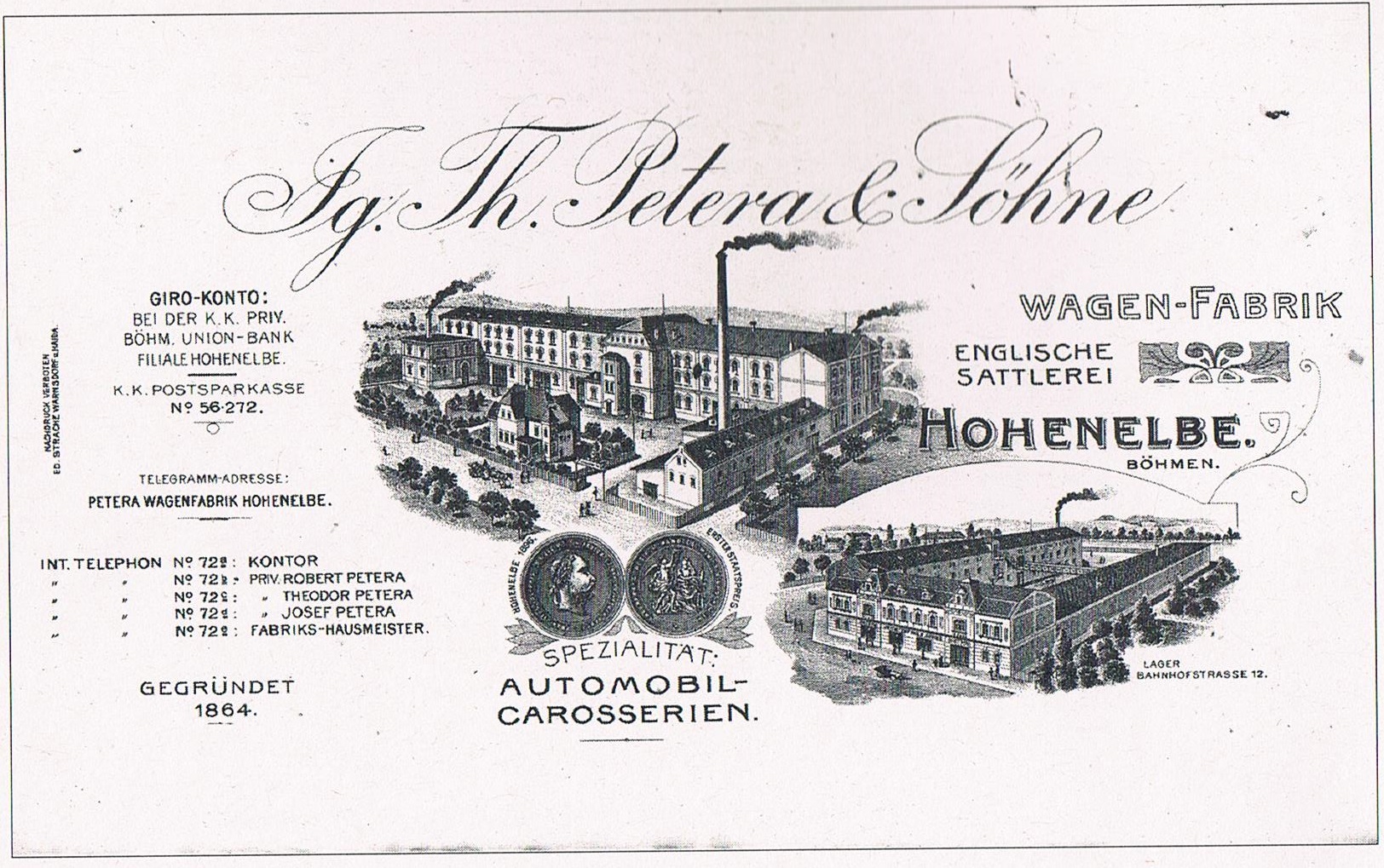 Peterova továrna na výrobu kočárů a karoserií automobilů (areál vedle dnešního zimního stadionu)
[Speaker Notes: Zdroj file.php (1624×1019) (coachbuild.com)]
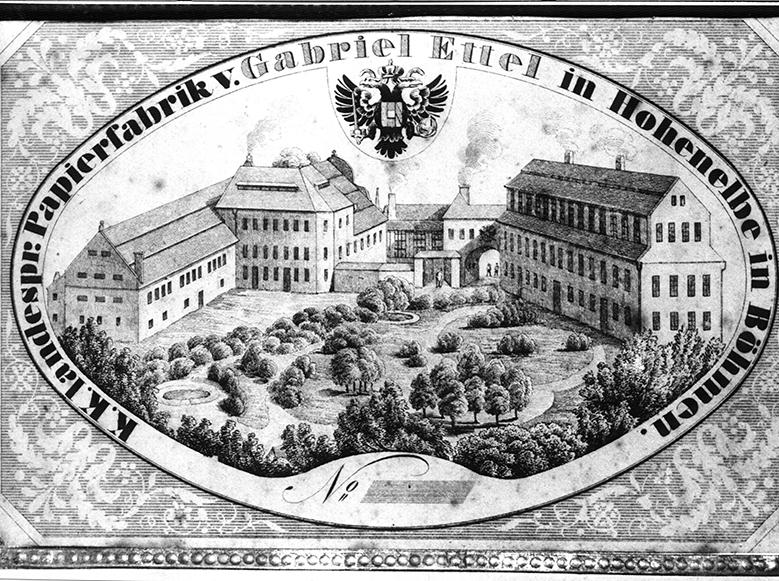 Ettelova papírna (dnes areál ARGO-HYTOS s.r.o.)
[Speaker Notes: Zdroj Historie HYTOS | ARGO-HYTOS]
Vývoj počtu obyvatel Vrchlabí
[Speaker Notes: Zdroj Vrchlabí – Wikipedie (wikipedia.org)]
nárůst obyvatel (dělníci, podnikatelé, střední vrstva)	
nové továrny a podniky		
zvětší se rozloha města
rozšíření zástavby pro obyvatele	
rozvoj kulturního života		
zánik středověké podoby města
růst kvality života obyvatel 		
rozvoj infrastruktury (železnice, silnice)		
více pracovních příležitostí
[Speaker Notes: Vyber tři dle tebe nejvýznamnější důsledky průmyslové revoluce pro Vrchlabí]